Projekt DigiProf
Materiały szkoleniowe 

Jak monitorować, wspierać i angażować uczących się w oparciu o dowody generowane przez technologie cyfrowe
Training material "Monitoring, supporting, and engaging students based on the evidence generated by digital technologies" by Maina, M.F., Guàrdia, L., Duart, J.M., Mancini, F., Malerba, M.L., Volungeviciene, A., Tamoliune, G. is licensed under a Creative Commons Attribution-ShareAlike 4.0 International License
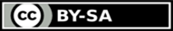 Wprowadzenie
Wprowadzenie do głównych pojęć kursu:
Dowody uczenia się
Cyfrowa analiza dowodów
Umiejętności korzystania z danych
Samoregulujące uczenie się
Analityki uczenia się (LA)
LA i podejmowanie decyzji metapoznawczych
LA i zaangażowanie
LA: Algorytmy i pulpity nawigacyjne
Narzędzia Moodle i zalecenia dotyczące praktyki
Odczyty opcjonalne
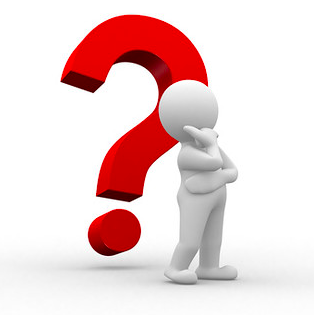 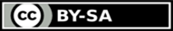 Dowody uczenia się
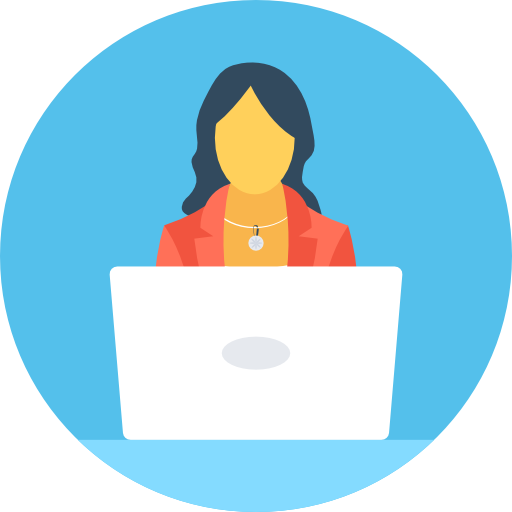 Nauczyciel
Nauczanie oparte na dowodach
zasada, że nauczyciele powinni wykorzystywać obiektywne dowody - najczęściej badania edukacyjne lub wskaźniki wyników - do podejmowania świadomych decyzji dotyczących uczenia się.
Wyniki uczenia się
oceniać osiągnięcia ucznia
Zbierać
Dane ilościowe 
informacje „jakościowe” (dyskusje, produkty pracy, wyniki badań, obserwacje itp.)
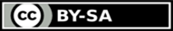 Dowody uczenia się
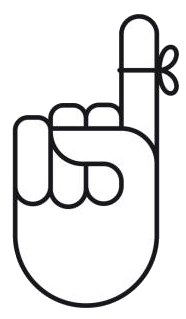 Aby uzyskać więcej informacji, kliknij tutaj .
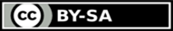 [Speaker Notes: https://docs.google.com/document/d/1lX2MNEj0OLhXRYAyofKSmYj1ANCaCxfP5jxOO4KGl58/edit]
Cyfrowa analiza dowodów
generacja
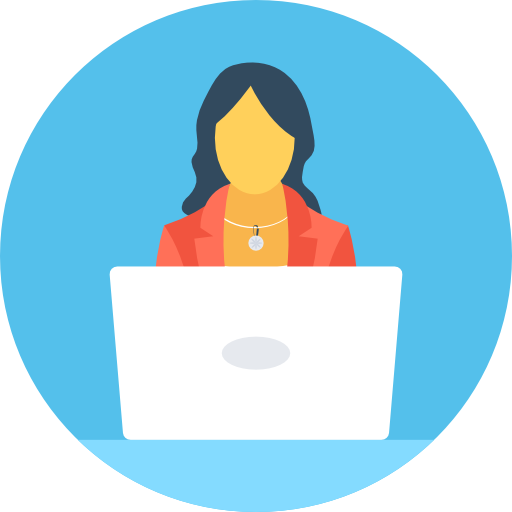 wspieranie nauczycieli w:
monitorowanie postępów uczniów i ocena skuteczności nauczania
podejmowanie opartych na dowodach decyzji związanych z projektowaniem nauczania i uczenia się
Dowody
w sprawie aktywności, wyników i postępów uczących się 
dostarczane przez technologie cyfrowe
Dowody
w sprawie aktywności, wyników i postępów uczących się
wybór
po pierwszej, samodzielnej interpretacji obrazu
Analiza krytyczna
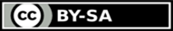 DigCompEdu Framework i cyfrowa analiza dowodów
Kompetencje zawodowe nauczycieli
Kompetencje pedagogiczne nauczycieli
Kompetencje uczących się
6. UŁATWIANIE OSOBOM UCZĄCYM SIĘ NABYWANIA KOMPETENCJI CYFROWYCH
DigCompEdu Framework (Redecker, 2017)
3. NAUCZANIE I UCZENIE SIĘ
Obszar 2 – Zasoby cyfrowe
1. ZAANGAŻOWANIE ZAWODOWE
5. WZMACNIANIE POZYCJI UCZĄCYCH SIĘ
4. OCENA
zestaw kompetencji cyfrowych dla nauczycieli w celu wykorzystania potencjału technologii cyfrowych do poprawy i innowacji w edukacji
4.1 Strategie oceny
4.2 Analiza dowodów
4.3 Informacje zwrotne i planowanie
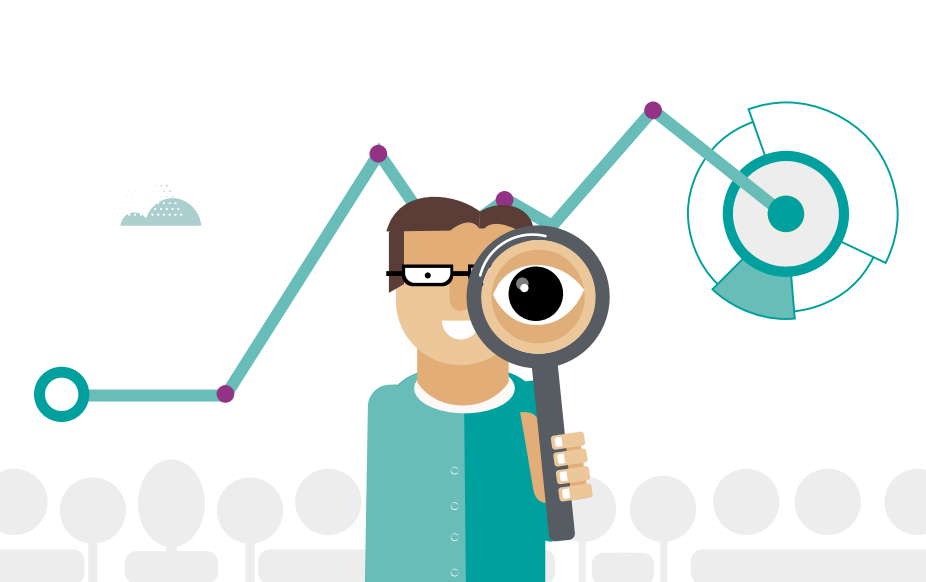 Aby wygenerować, wybrać, krytycznie analizować i interpretować dowody cyfrowe dotyczące aktywności, wydajności i postępu ucznia, w celu informowania o nauczaniu i uczeniu się.
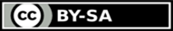 DigCompEdu Framework (Redecker, 2017)
Analiza dowodów
Kompetencje 4.2
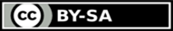 Umiejętności korzystania z danych
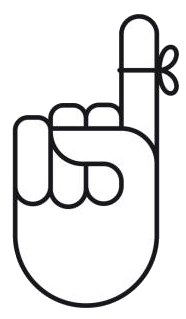 Opcjonalne czytanie tutaj
Analiza dowodów wymaga
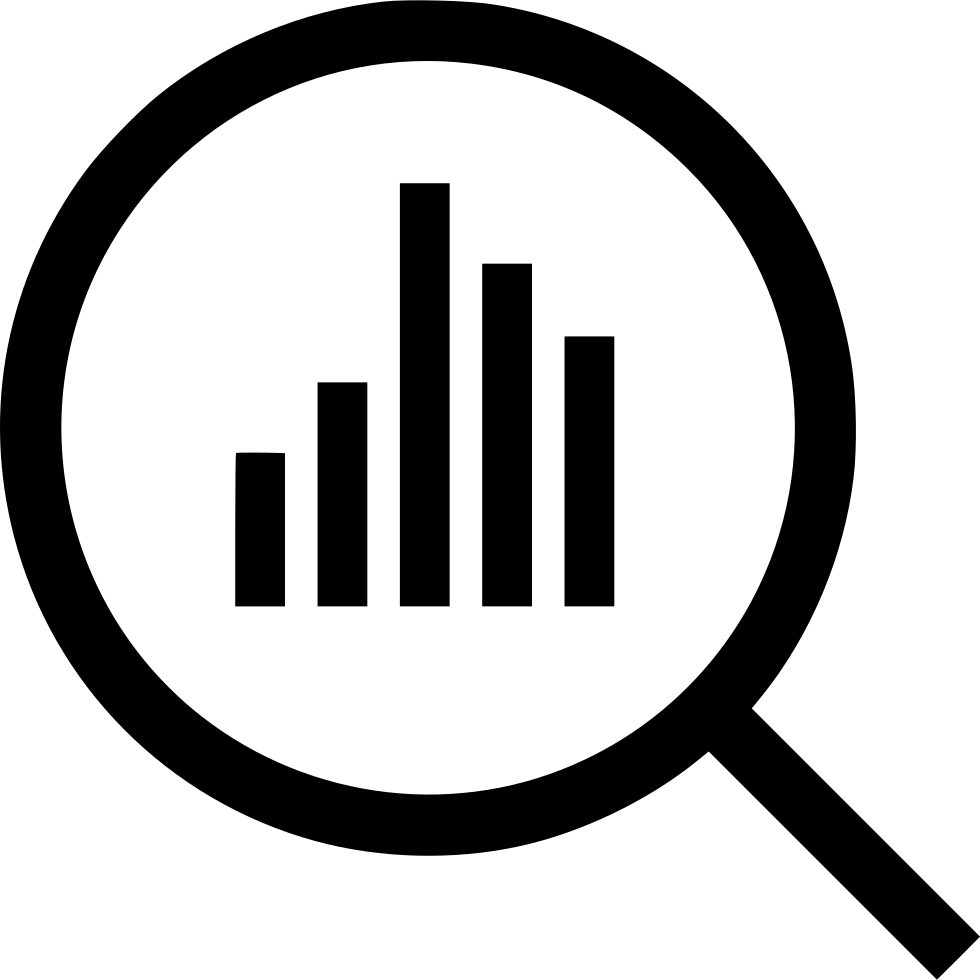 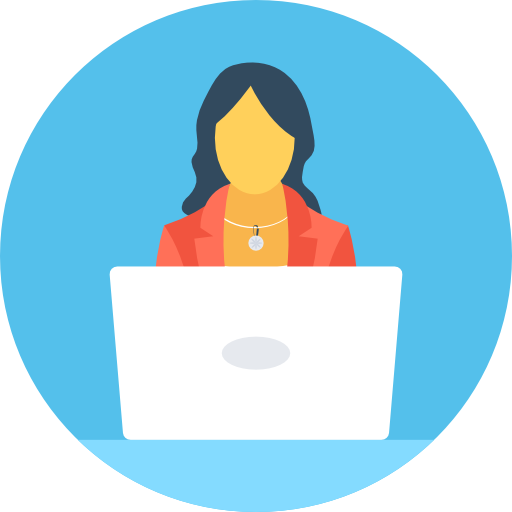 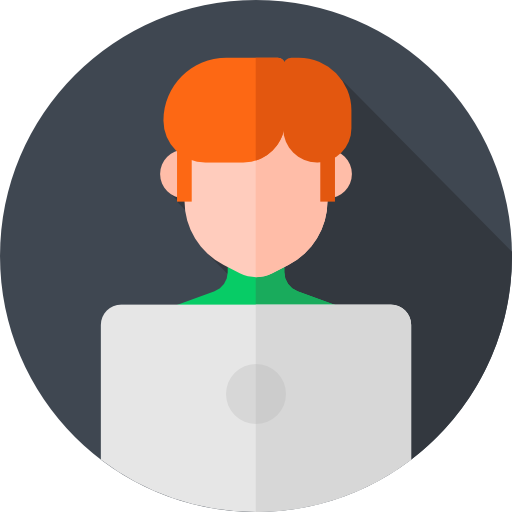 Kursant
Nauczyciel
Dostęp 
Monitor 
Analiza 
Interpretacja
Umiejętność korzystania z danych 
umiejętności techniczne (jak konkretnie uzyskać dostęp i zarządzać dużą ilością danych) 
refleksyjne praktyki (jak krytycznie interpretować te dane i z jakimi celami)
Dane wygenerowane w LA
Umiejętności korzystania z danych
Umiejętność krytycznego wyszukiwania, oceniania i odczytywania danych, często wykraczająca poza ich formę liczbową i ilościową. Podczas gdy analityka uczenia się koncentruje się na gromadzeniu i  generowaniu danych uczących się  w celu poprawy nauczania i uczenia się, zależy to od umiejętności cyfrowych nauczycieli i uczących się , niezależnie od tego, czy dane generowane w LA informują o nauczaniu i  uczeniu się, czy nie.
poprawa postępów i procesów nauczania i uczenia się
ulepszenie samoregulującego uczenia się (SRL)
adaptacja programu nauczania
indywidualne i terminowe wsparcie podczas realizacji kursu
Ulepszenie SRL poprzez projektowanie kursów
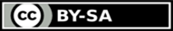 [Speaker Notes: - DODAJ po tym slajdzie, jeden odnoszący się do koncepcji umiejętności korzystania z danych i DL w nauczaniu i uczeniu się.
https://drive.google.com/file/d/1QzLnyf6p-0qpluxSjrjqh0DAhUfwSYRg/view?usp=sharing

https://drive.google.com/drive/folders/1FTbo8d-1EAwg6WsrHKTvaNE47w-ePd7x?usp=sharing 

Nauczyciele


Studenci]
Samoregulujące uczenie się
FAZA WYKONANIA
Samokontrola
Strategie zadań
Samodzielna instrukcja
Kierowanie wyobraźnią
Zarządzanie czasem
Strukturyzacja środowiska
Poszukiwanie pomocy
Zwiększenie zainteresowania
Konsekwencje uboczne
Samozachowawczość
Monitorowanie metapoznawcze
Samodzielne nagrywanie
Samoregulujące uczenie się
Przekonania uczących się  o ich zdolności do angażowania się w odpowiednie działania, myśli, uczucia i zachowania w celu realizacji cennych celów akademickich, podczas gdy samokontrola i autorefleksja nad ich postępem w kierunku osiągnięcia celu. (Zimmerman, 2000)
Model faz cyklicznych Zimmermana SRL. 
Adaptacja z Zimmermana i Moylana (2009, s. 300)
FAZA PRZEMYŚLENIA
Wymiar zadania:
Ustalanie celów
Planowanie strategiczne
Przekonania motywacyjne
Poczucie własnej skuteczności
Oczekiwane wyniki
wartość odsetek
Orientacja na cel
FAZA AUTOREFLEKSJI
Samoocena
Samoocena
Przypisanie przyczynowe
Samoreakcja
Samozadowolenie/wpływ
Adaptacyjna/defensywna
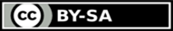 [Speaker Notes: Zimmerman, B. J. (2000). Osiągnięcie samoregulacji: społeczna perspektywa poznawcza. |||UNTRANSLATED_CONTENT_START|||In M. Boekaerts, P. R., Pintrich, & M. Zeidner (Eds.), Handbook of selfregulation (pp. 13-39). |||UNTRANSLATED_CONTENT_END|||San Diego, CA: Academic Press, 1998.
Zimmerman, B. J. i Moylan, A. R. (2009). Samoregulacja: gdzie przecinają się metapoznanie i motywacja. W: D. J. Hacker, J. Dunlosky, & A. C. Graesser (red.), Handbook of Metacognition in Education (s. 299–315). Routledge.]
Samoregulujące się uczenie się (SRL) i technologie cyfrowe
umożliwienie uczniom planowania, monitorowania i refleksji nad własną nauką 
dostarczać dowodów na postępy uczących się 
umożliwiać dzielenie się spostrzeżeniami i wymyślanie kreatywnych rozwiązań
Technologie cyfrowe
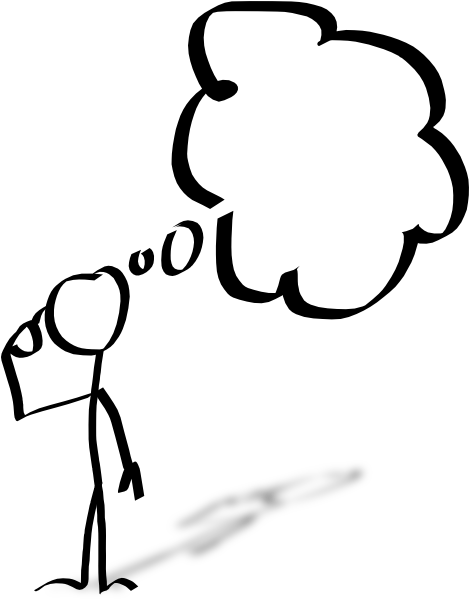 SRL wymaga od uczniów monitorowania i regulowania ich funkcji poznawczych,
procesy afektywne, metapoznawcze i motywacyjne (CAMM) w celu osiągnięcia uczenia się cele (Wiedbusch i in., 2021).
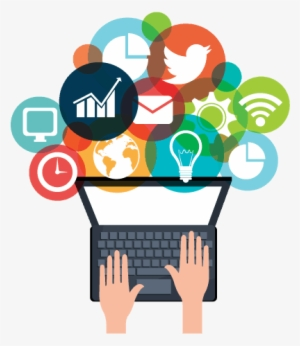 doskonalenie strategii SRL
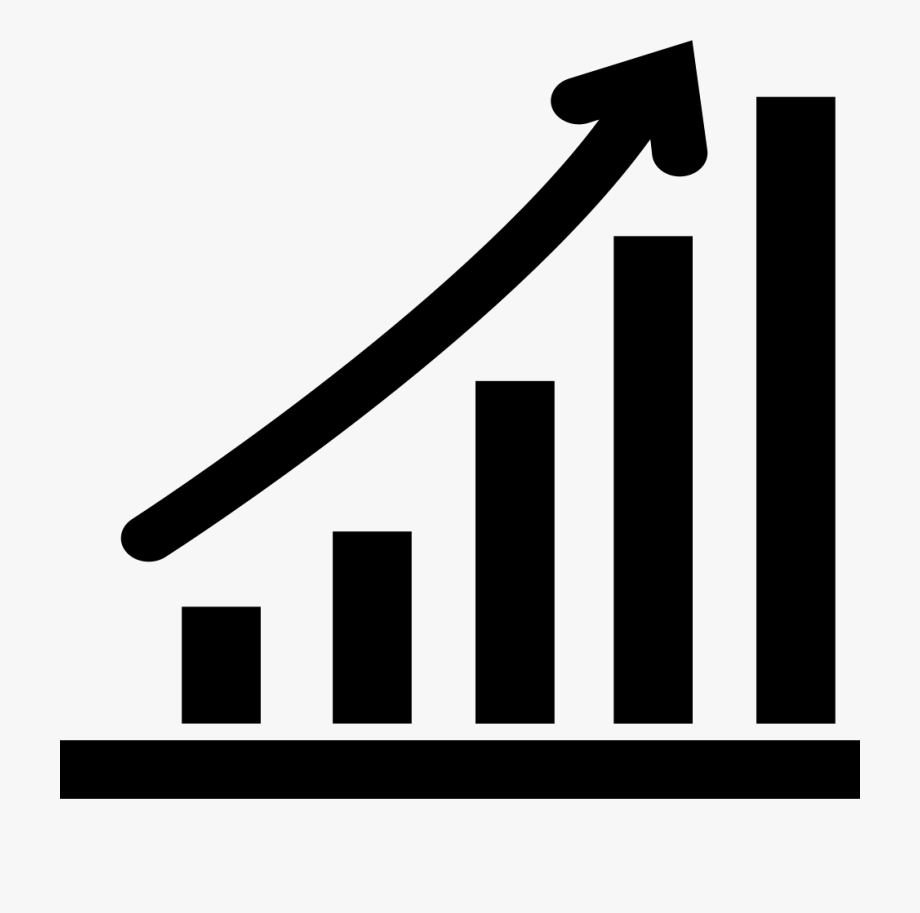 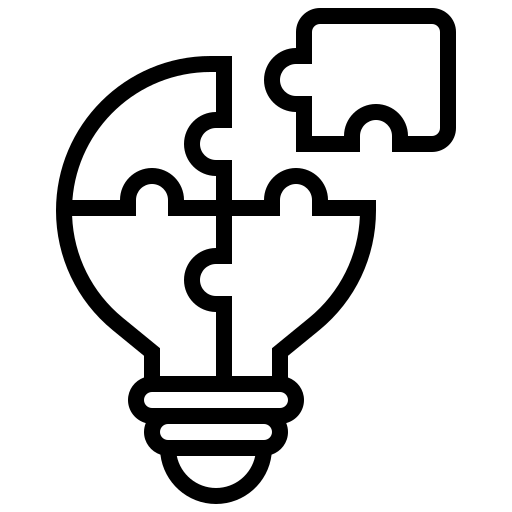 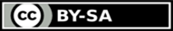 DigCompEdu Framework i samoregulujące się uczenie się
Kompetencje zawodowe nauczycieli
Kompetencje pedagogiczne nauczycieli
Kompetencje uczących się
DigCompEdu Framework (Redecker, 2017)
6. UŁATWIANIE OSOBOM UCZĄCYM SIĘ NABYWANIA KOMPETENCJI CYFROWYCH
3. NAUCZANIE I UCZENIE SIĘ
Obszar 2 – Zasoby cyfrowe
1. ZAANGAŻOWANIE ZAWODOWE
zestaw kompetencji cyfrowych dla nauczycieli w celu wykorzystania potencjału technologii cyfrowych do poprawy i innowacji w edukacji
3.1 Nauczanie
3.2 Wytyczne
3.3 Wspólne uczenie się
3.4 Samoregulujące uczenie się
4. OCENA
Wykorzystanie technologii cyfrowych do wspierania samoregulujących się procesów uczenia się, tj. umożliwienie uczących się planowania, monitorowania i refleksji nad własną nauką, dostarczania dowodów postępu, dzielenia się spostrzeżeniami i opracowywania kreatywnych rozwiązań.
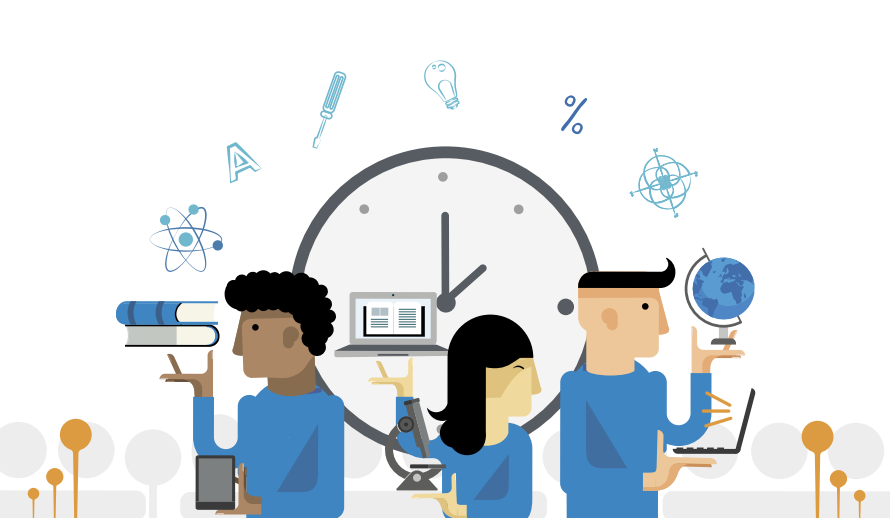 5. WZMACNIANIE POZYCJI UCZĄCYCH SIĘ
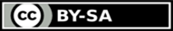 DigCompEdu Framework (Redecker, 2017)
Samoregulujące uczenie się
Kompetencje 3.4
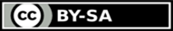 Czym jest Learning Analytics (LA)?
LA (analityki uczenia się)
Ogólnie rzecz biorąc, patrzą na (Fergusson, 2012):

Skuteczność systemu (przewidywanie rezygnacji uczących się )
Wsparcie decyzji dydaktycznych (zapobieganie niepowodzeniom, ukierunkowanie na dogłębne studia)
Wsparcie autonomii uczących się  i samoregulującego się uczenia się
LA są narzędziem do oceny, interpretacji i analizy danych generowanych przez uczących się  w środowisku uczenia się online, aby procesy uczenia się i nauczania były bardziej wydajne przez nauczyciela w zakresie interwencji potrzebnych do doradztwa lub konsultacji z uczniami w odpowiednim czasie, aby zwiększyć ich sukces akademicki. (Volungeviciene i in., 2021, s.12)
Istnieją cztery główne kategorie analityki uczenia się:
opisowe (co się stało?)
prognozowanie (co będzie dalej?)
diagnostyka (dlaczego tak się stało?)
nakazowe (zrób to, aby poprawić)
Wszystkie analizy opierają się na hipotezach pedagogicznych/edukacyjnych.
Kliknij tutaj, aby przejść do źródła
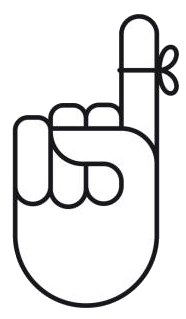 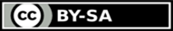 Wgląd w LA (Analityki uczenia się)
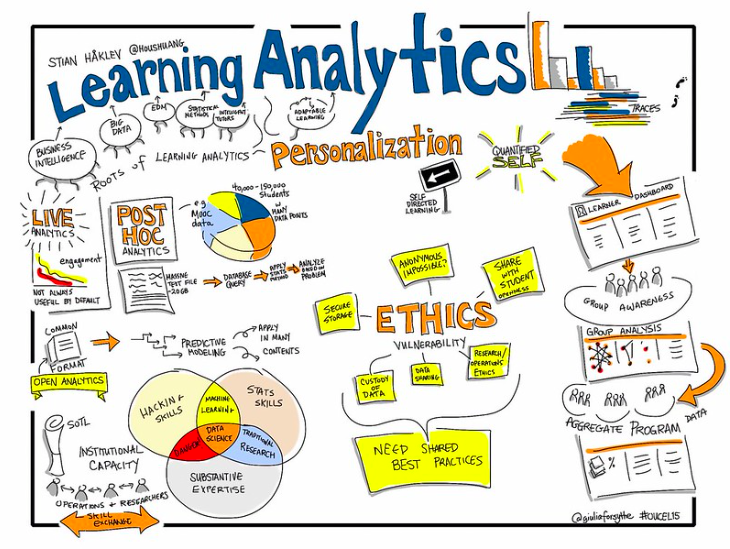 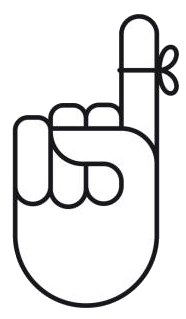 Przeczytaj definicję LA według Society for Learning Analytics Research (SOLAR)
Obejrzyj film „Nauka analityki w pigułce”
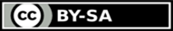 LA i podejmowanie decyzji metapoznawczych
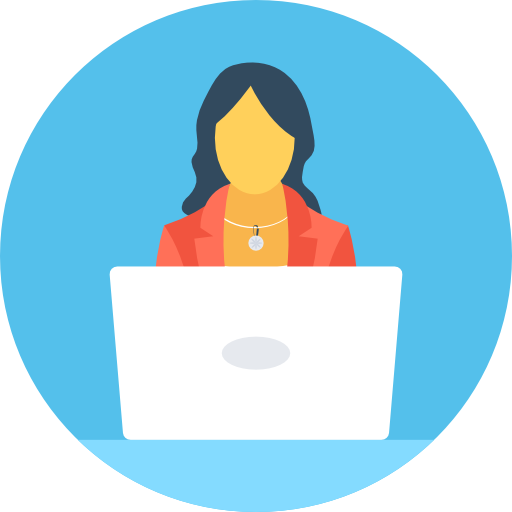 Podejmowanie decyzji metapoznawczych
Nauczyciel
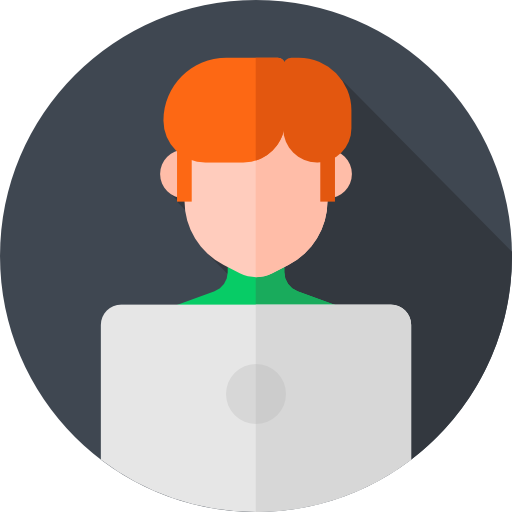 Kursant
Świadomość konkretnych decyzji projektowych dotyczących nauczania i uczenia się oraz przyczyny tych decyzji (Griffith i in., 2016)
Projektuje działania metapoznawczych w celu generowania dowodów
podnosi świadomości własnych umiejętności poznawczych 
wspiera poczucie wspólnoty. 
promuje aktywne zaangażowanie
zwiększa motywację i zmniejsza liczbę osób przedwcześnie kończących naukę
LA (analityki uczenia się)
zapewnia uczących się terminowe spersonalizowane wsparcie
Mierzy i monitoruje metapoznanie uczących się , zaangażowanie
i zachowanie poprzez wykorzystanie różnorodnych narzędzi wizualizacji danych w oparciu o ich potrzeby i umiejętności korzystania z danych
dostosowuje program nauczania do potrzeb i możliwości uczących się
Dane wygenerowane w LA
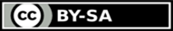 LA i zaangażowanie uczniów
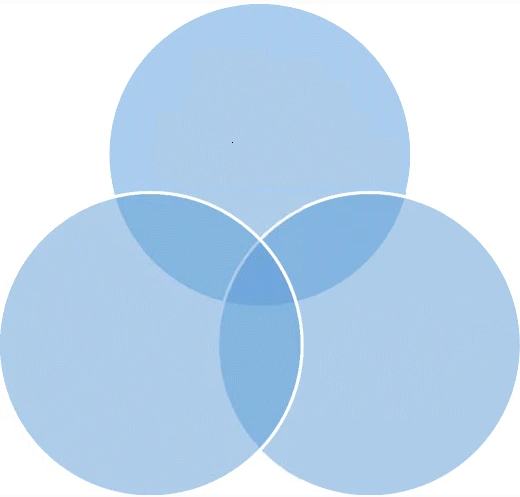 Behawioralne
Uczestnictwo w wykładach
Zaangażowanie (np. zadawanie pytań)
Przestrzeganie protokołów w klasie (np. Nie przeszkadzanie)
W jaki sposób uczący  angażują się w swój kurs i jak to zaangażowanie może być monitorowane i ulepszane poprzez LA?
Aspekty zaangażowania uczących się  w nauczanych kontekstach. 
(Dobbins & Denton, 2017, s.542)
Zaangażowanie
Zaangażowanie studentów dotyczy relacji między czasem i wysiłkiem, który został zainwestowany w optymalizację doświadczenia i poprawę uczenia się (Trowler 2010). Zaangażowanie może być umiejscowione w zachowaniu, procesach myślowych i oznakach emocji. Innymi słowy, zaangażowanie jest postrzegane w wymiarze behawioralnym, poznawczym i emocjonalnym.
Kliknij tutaj, aby przejść do źródła
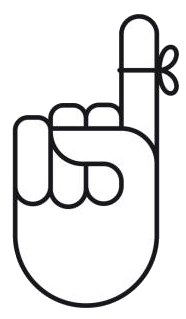 Poznawczy
Student stara się uczyć, wykraczając poza wymagania materiału, aby zwiększyć swoją wiedzę na ten temat
Element emocjonalny
Reakcje odczuwane w stosunku do nauczanego materiału
np. uczucia zainteresowania i przyjemności
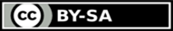 Dane dotyczące zaangażowania uczących się
Technologie cyfrowe (DT)
promowanie aktywnego i twórczego zaangażowania uczących się  w dany temat
wykorzystanie DT w strategiach pedagogicznych, które sprzyjają umiejętnościom przekrojowym, głębokiemu myśleniu i twórczej ekspresji
otwarcie nauki na nowe, rzeczywiste konteksty, które angażują samych uczących się  w praktyczne działania, badania naukowe lub złożone rozwiązywanie problemów.
dane dziennika (np. klikanie w zachowanie, odpowiadanie na quizy w środowisku uczenia się)
wkład studentów (np. fora, blogi itp.) w analizę jakościową
dane audiowizualne (np. obserwacje, techniki widzenia komputerowego)
dane fizjologiczne (np. reakcje emocjonalne u uczniów)
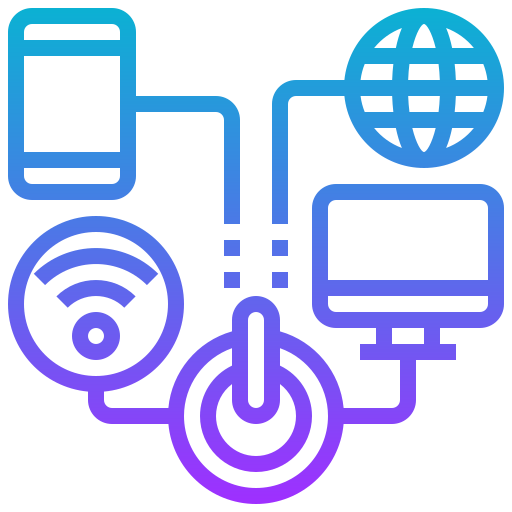 zapewnić  możliwość obserwowania, mierzenia i rozumienia procesu uczenia się oraz oceny zaangażowania
sprzyjać aktywnemu zaangażowaniu uczących się
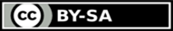 LA: Analiza i reprezentacja danych
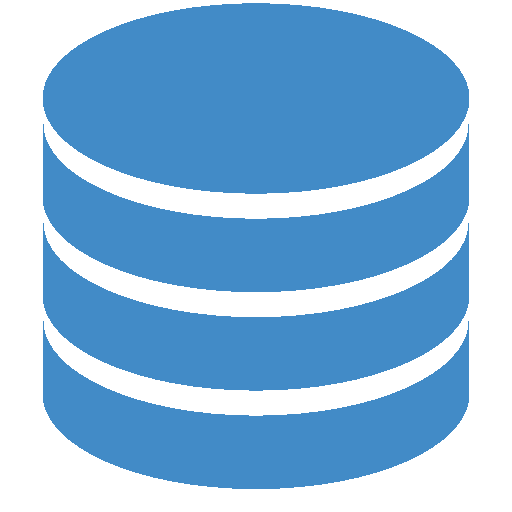 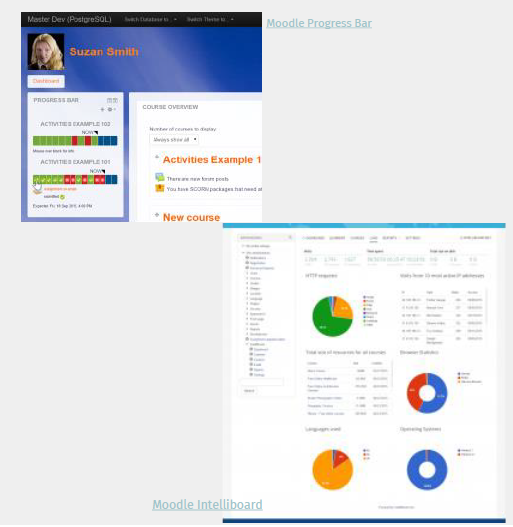 Sprawozdawczość 
Kogo? co? kiedy?
Dane są wybierane i łączone do celów opisowych i monitorowania (np. wbudowane raporty Moodle lub wtyczki innych firm: LearnerScript of Moodle) 

LA (analityki uczenia się)
dlaczego? jak dobrze?
Dane są selekcjonowane, łączone i przekształcane w „użyteczne” informacje za pomocą algorytmów zgodnie z hipotezą pedagogiczną (np. model analityczny Moodle Learning Analytics API).
Baza danych LMS:
– Logi i kliknięcia
Czas połączenia
– Wykonywanie zadań pośrednich
– Liczba postów na forum
– Socjogramy we wspólnych zadaniach
– Analiza ilościowa dyskursu na forum lub pracy domowej
I tak dalej...
Informacje prezentowane w trybie wizualnym: „dashboardy”
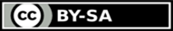 Pulpity nawigacyjne
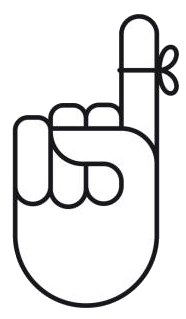 Aby uzyskać więcej informacji, kliknij tutaj .
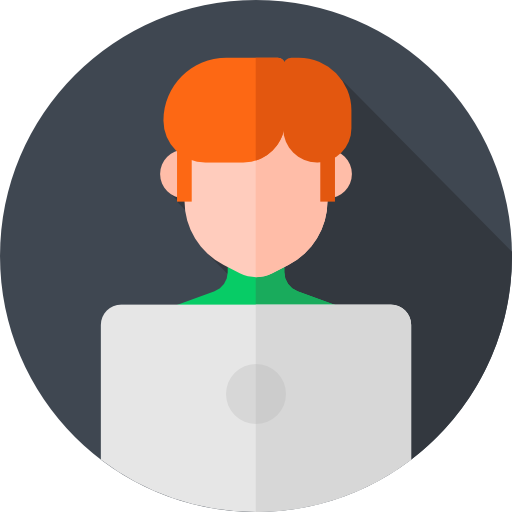 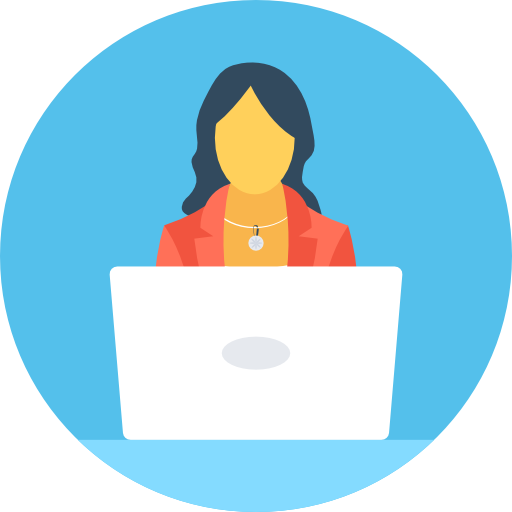 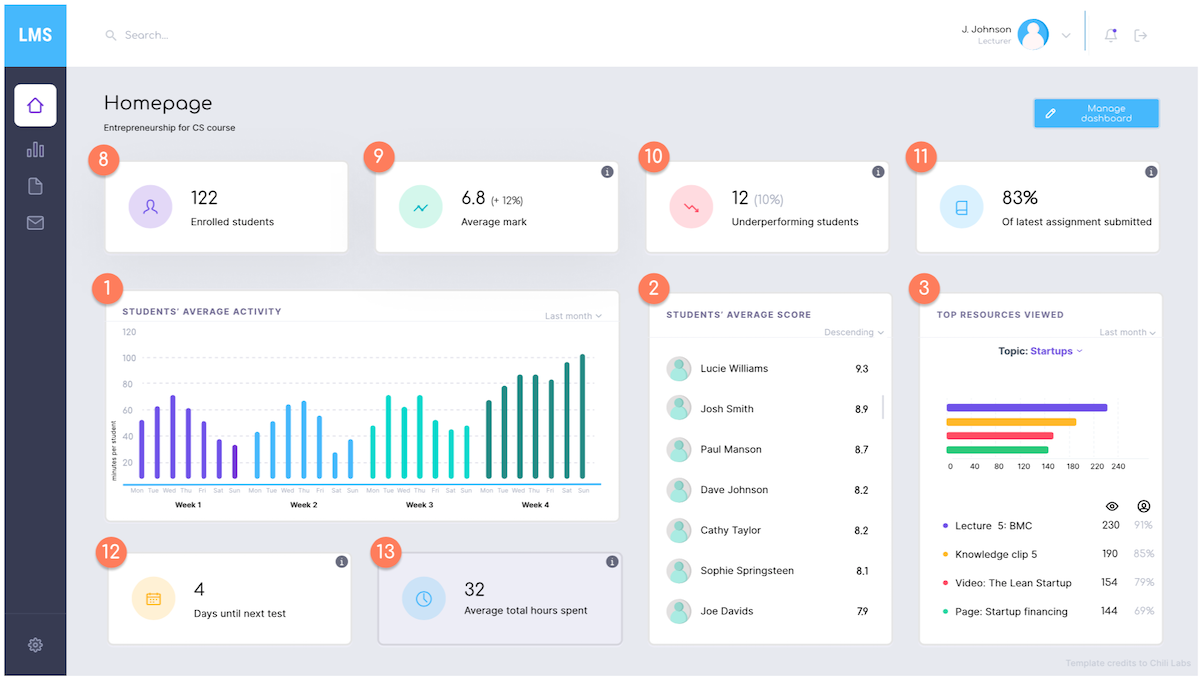 Pulpity analityczne do nauki
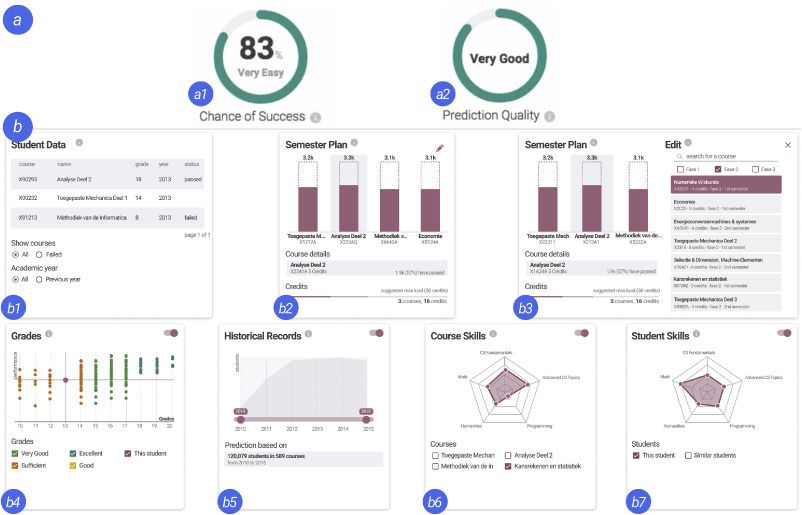 ZBIERANIE DANYCH
Learning Analytics Dashboards są ważnym podzbiorem analityki uczenia się i odnoszą się do wizualnej reprezentacji danych automatycznie generowanych przez system. LAD to dane
narzędzia do wizualizacji wyświetlające i przedstawiające informacje w sposób przyjazny dla użytkownika oraz dostarczające „znaczących i praktycznych spostrzeżeń na pierwszy rzut oka” (Pokhrel & Awasthi, 2021:93).
interakcji 
korzystanie z bibliotek i materiałów dydaktycznych, 
przeszłych ocen, 
terminowość zgłoszeń zadań,
itp.
(Gutiérrez i in., 2020)
Pulpity nawigacyjne skierowane do nauczycieli
reprezentować postępy uczących się  w nauce poprzez jedną lub więcej wizualizacji.
wpływania na podejmowanie decyzji przez nauczycieli w celu wspierania uczenia się i uczących się SRL
Pulpity nawigacyjne skierowane do uczących się 
zapewnić uczących się  wgląd w ich postępy w nauce poprzez wizualizacje danych ucznia i uczenia się.
ułatwianie samoregulującego się uczenia się.
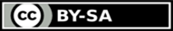 Czym są raporty z kursów w Moodle?
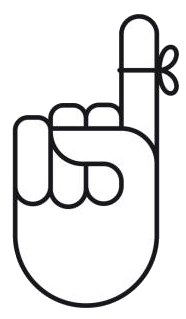 Obejrzyj film na temat raportów z kursów
Przeczytaj artykuł: Jakie są najlepsze wtyczki do raportowania Moodle dla Moodle

W Moodle dostępne są również konfigurowalne raporty dla bardziej zaawansowanych użytkowników i profili administracyjnych. Ten odczyt jest opcjonalny.
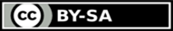 Wtyczki raportowania Moodle -Intelliboard
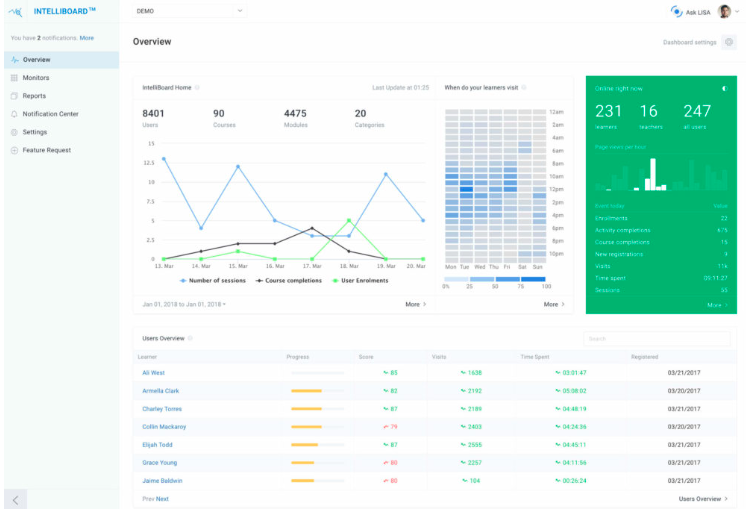 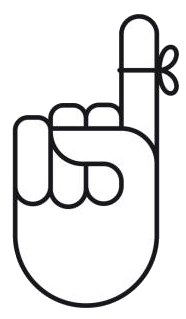 Obejrzyj film na Intelliboard (opcjonalnie)
Wypróbuj system demo na żywo

Zalety: 
Pulpity uczących się  i nauczycieli
Konfigurowalne
Monitory i raporty
Wady: Nie za darmo
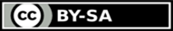 Wtyczki raportowania Moodle -LearnerScript
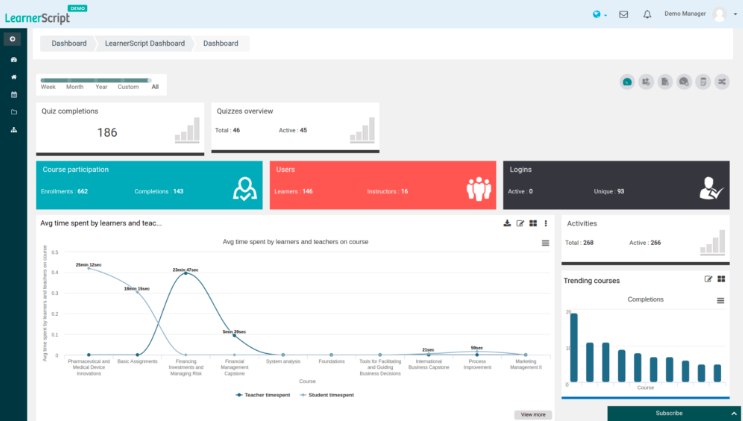 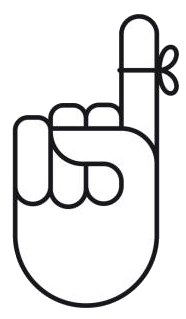 Obejrzyj film na LearnerScript 
Obejrzyj webinarium na temat LearnerScript
Kliknij tutaj, aby wyświetlić demo i bezpłatną wersję próbną
Zalety: 
Pulpity uczących się  i nauczycieli
Konfigurowalne
Stworzony dla Moodle
Minusy: Może być skomplikowany w użyciu
Moodle Learning Analytics (API) i modele predykcyjne
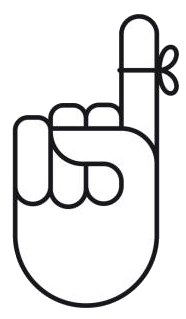 Kliknij tutaj, aby przejść do źródła
Interfejs API Moodle Learning Analytics umożliwia menedżerom witryn Moodle definiowanie modeli predykcji, które łączą wskaźniki i cel.
Jest to otwarty system, który może stać się podstawą dla bardzo szerokiej gamy modeli. 
Modele mogą zawierać:
wskaźniki (tzw. predyktory), 
cele (wynik, który staramy się przewidzieć), 
spostrzeżenia (same prognozy), 
powiadomienia (wiadomości wysyłane w wyniku analiz), oraz 
działania (oferowane odbiorcom komunikatów, które z kolei mogą stać się wskaźnikami).
Tworzenie modelu analitycznego
uwzględniają cele instytucjonalne, które modele mają wspierać
Odpowiedz na pytania i dowiedz się, czy masz prawo do dodatku do zasiłku pielęgnacyjnego TOG.
Jaki wynik chcemy przewidzieć? Albo jaki proces chcemy wykryć? Pozytywny (+) czy negatywny (-)?
W jaki sposób wykryjemy ten wynik/proces?
Jakie wskazówki, naszym zdaniem, mogą pomóc nam przewidzieć ten wynik/proces?
Co zrobić, jeśli wynik/proces jest bardzo prawdopodobny? Bardzo mało prawdopodobne
Kogo należy powiadomić? Jaki rodzaj powiadomienia należy wysłać?
Jakie możliwości działania należy zapewnić w przypadku zgłoszenia?
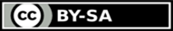 Podsumowanie Moodle zapewnia
Wbudowane raporty na podstawie danych dziennika (o charakterze opisowym). Dostarczają informacji na temat działań i ukończenia kursu.
Analityka generująca modele (modele predykcyjne). Powinny one być włączone po dokładnym rozważeniu celów, które chcesz osiągnąć. 

Przykład: Cennym modelem prognozowania zaangażowania uczniów byłoby: Uczniowie zagrożeni porzuceniem nauki
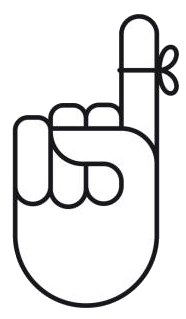 Opcjonalne czytanie tutaj
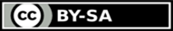 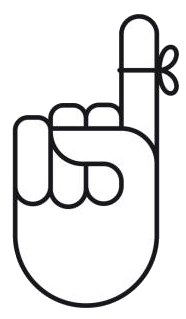 Kliknij tutaj, aby przeczytać więcej na temat tego modelu
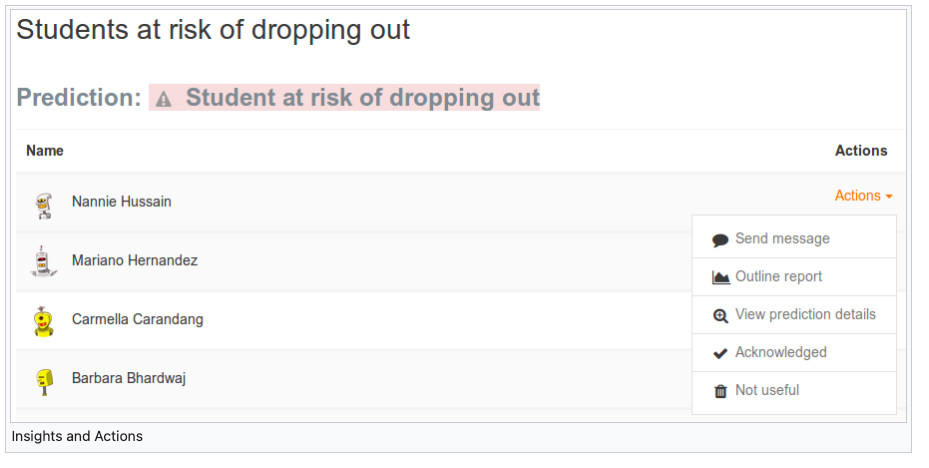 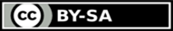 Nauczanie adaptacyjne
Ten film pokazuje, jak dodać sekwencję treści edukacyjnych, jak korzystać z quizów, połączeń, aby przejść do różnych sekcji i wszystkich możliwości Moodle podczas struktury lekcji.
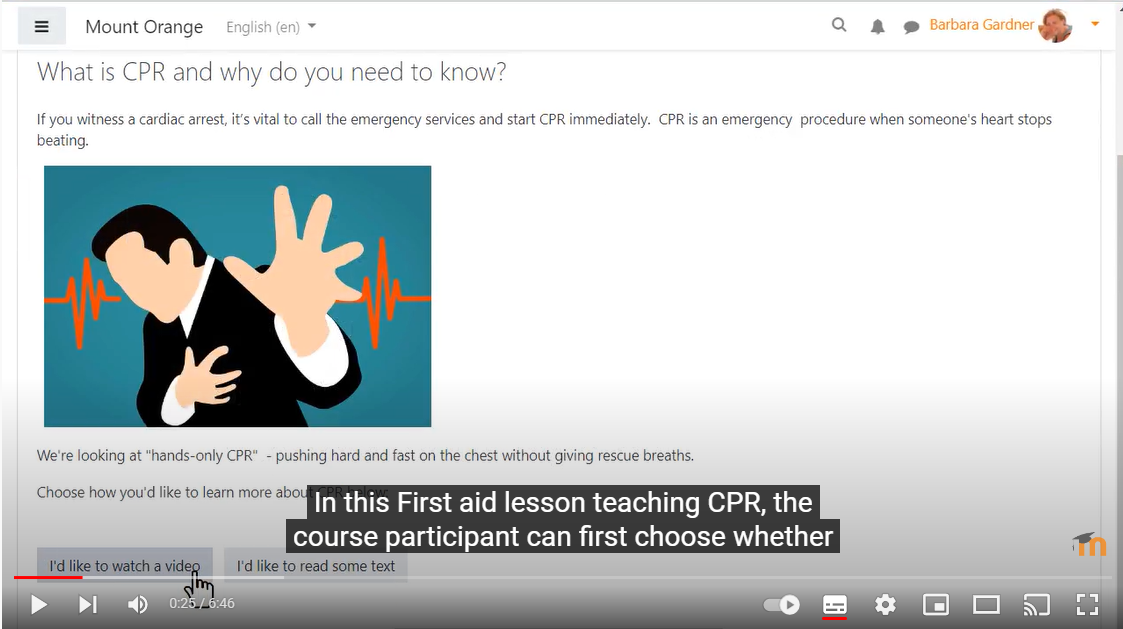 UWAGA: Bardzo ważne jest WCZEŚNIEJSZE ZAPLANOWANIE STRUKTURY LEKCJI!
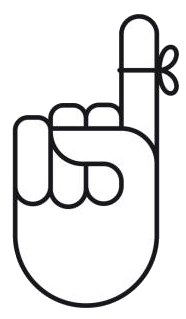 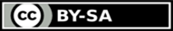 Odczyty opcjonalne
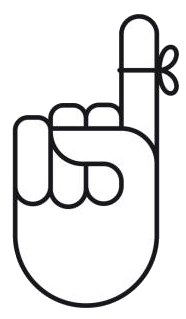 Przeczytaj poniższe rozdziały zaczerpnięte z podręcznika Learning Analytics – wydanie drugie
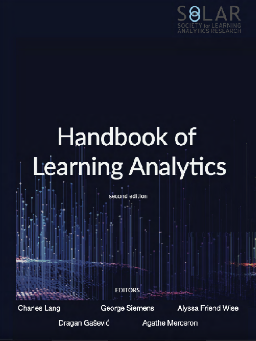 Rozdział 8. Analityka uczenia się dla samoregulowanego uczenia się 
Rozdział 13. Analityka uczenia się nauczycieli i uczących się
Rozdział 19 Umiejętność korzystania z danych i analityka uczenia się 
Rozdział 21. Podejścia zorientowane na człowieka do informacji zwrotnych opartych na danych
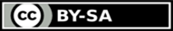 Infografika na zakończenie
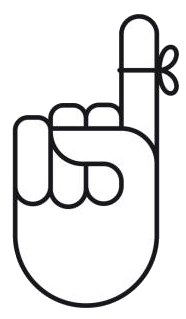 Na koniec sprawdź syntezę tego materiału edukacyjnego
Mamy nadzieję, że to wprowadzenie było dla Ciebie przydatne!
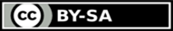 Dokumenty źródłowe
Dobbins, C., Denton, P. (2017). MyWallMate: Badanie wykorzystania technologii mobilnych w zwiększaniu zaangażowania uczniów. TechTrends 61, 541–549. https://doi.org/10.1007/s11528-017-0188-y 

Redecker, C. (2017). European Framework for the Digital Competence of Educators Urząd Unii Europejskiej. https://doi.org/10.2760/178382

Trowler, V. (2010). Student Engagement Literature Review (ang.). Akademia Szkolnictwa Wyższego. https://www.heacademy.ac.uk/system/files/studentengagementliteraturereview_1.pdf

Wiedbusch, M.D., Kite, V., Yang, X, Park, S., Chi, M., Taub, M. i Azevedo, R. (2021). Teoretyczny i elektroniczny projekt koncepcyjny MetaDash: inteligentny pulpit nawigacyjny nauczyciela wspierający podejmowanie decyzji przez nauczycieli i samoregulujące się uczenie. Przód. Educ. 6:570229. https://doi.org/10.3389/feduc.2021.570229

Zimmerman, B. J. (2000). Osiągnięcie samoregulacji: społeczna perspektywa poznawcza. W M. Boekaerts, P. R., Pintrich i M. Zeidner (red.), Handbook of self-regulation (s. 13-39). " Academic Press.

Zimmerman, B. J. i Moylan, A. R. (2009). Samoregulacja: gdzie przecinają się metapoznanie i motywacja. W: D. J. Hacker, J. Dunlosky, & A. C. Graesser (red.), Handbook of Metacognition in Education (s. 299–315). Routledge.
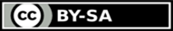